Marnie Schneider
Grab a Ball & Play Foundation
INTRODUCTION
My name is Marnie Schnider and I am 46 years old.
I am the Co-Founder of Grab a Ball and Play Foundation 
A non-profit organization that raises funds to purchase brand new footballs, basketballs and soccer balls, and donates them to children and youth groups in need.


My role at Grab a Ball and Play Foundation is the Director of Communications and Public Relations. 
I am responsible for managing and directing internal and external communications and most importantly fundraising.
The Early Years…
I was born in New York and raised in Philadelphia
This is a picture of my grandfather and I in Mexico, when I was 12 years old.
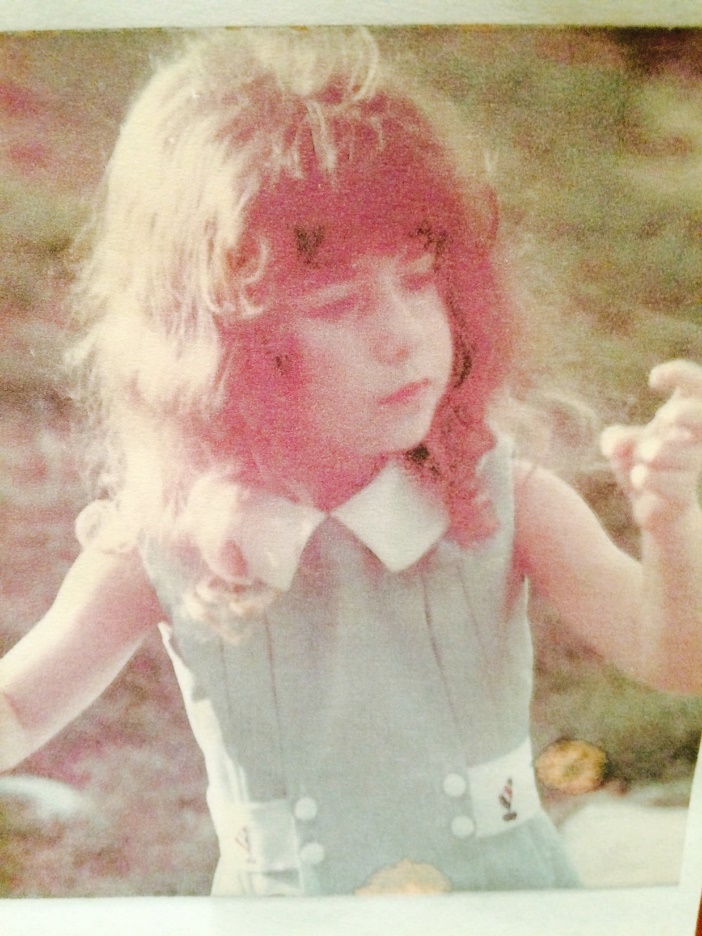 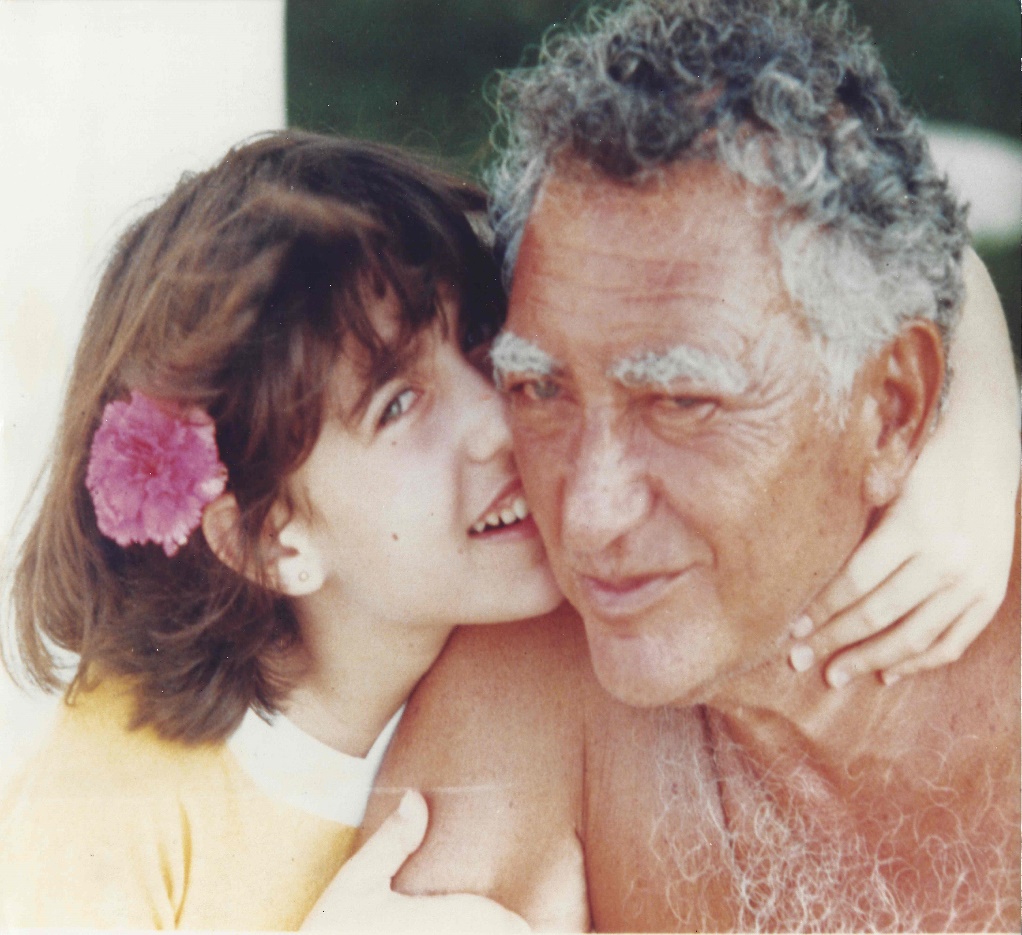 This is a picture of me when I was 3 years old
More Early Years…
A little about my family…
This is a picture of me and my mother
This is a picture of me and my grandfather when I was 5 years old
HIGH SCHOOL
I attended Episcopal Academy in Newtown Square, Pennsylvania
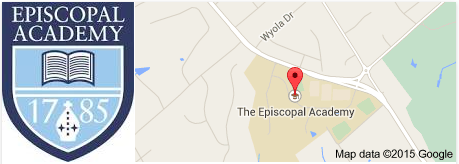 HIGH SCHOOL
As a HS student I was involved in horseback riding and a lot of community service
As a HS student I was outgoing and well liked
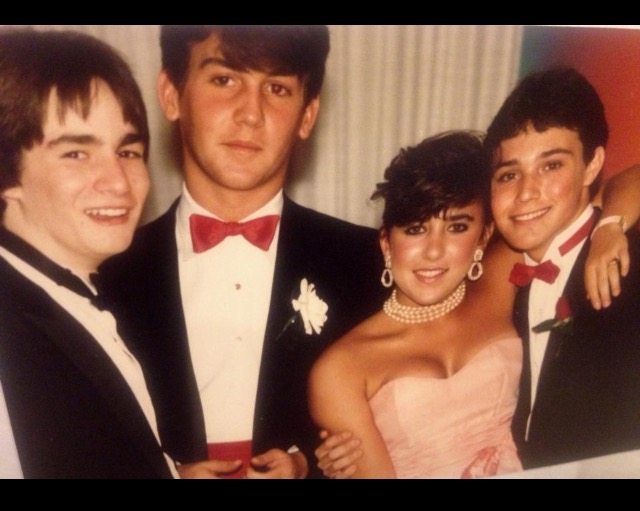 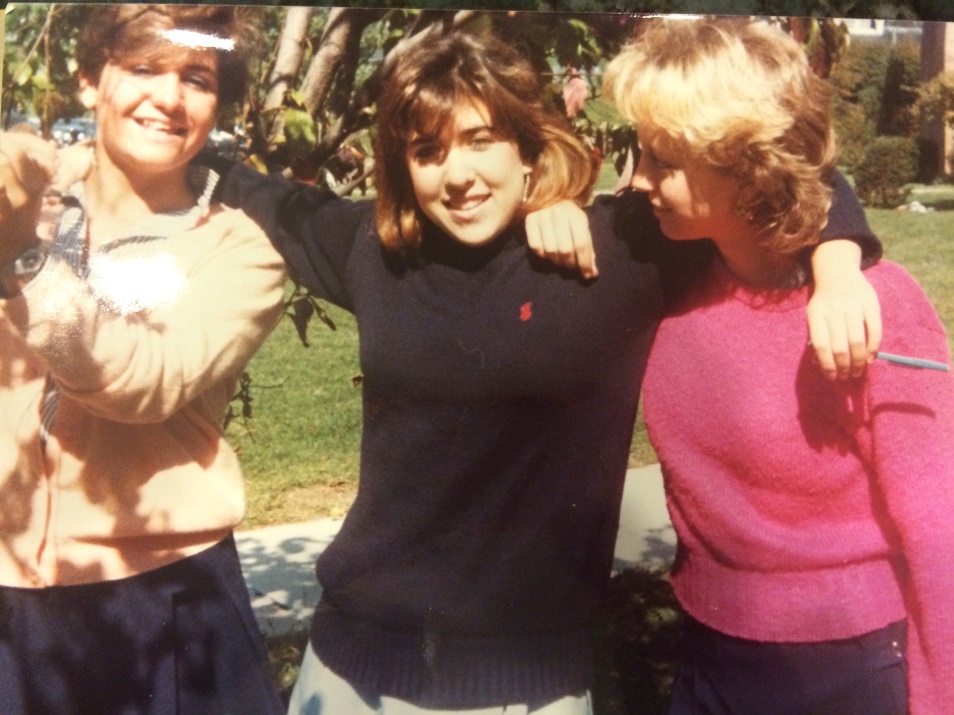 \
Here is a shot of me in HS for
My Junior Prom
Here is a shot of me in HS with my friends
HIGH SCHOOL
Things I enjoyed in HS
Things I did not enjoy in HS
HIGH SCHOOL
Activities/Athletics in HS
Jobs I worked while in HS
HIGH SCHOOL
Fondest memories from HS
Obstacles/Adversity you had to overcome in HS
College or Graduate School
I attended Penn State University in Pennsylvania
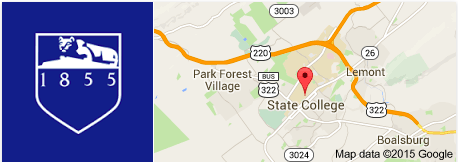 \
College or Graduate School
Activities/Athletics in College
Jobs I worked while in College
College or Graduate School
Favorite classes
Least favorite classes
College or Graduate School
Fondest memories
Obstacles or adversity that you had to overcome
Career Path
[Speaker Notes: You may use this chart to describe your journey to the current career]
Career
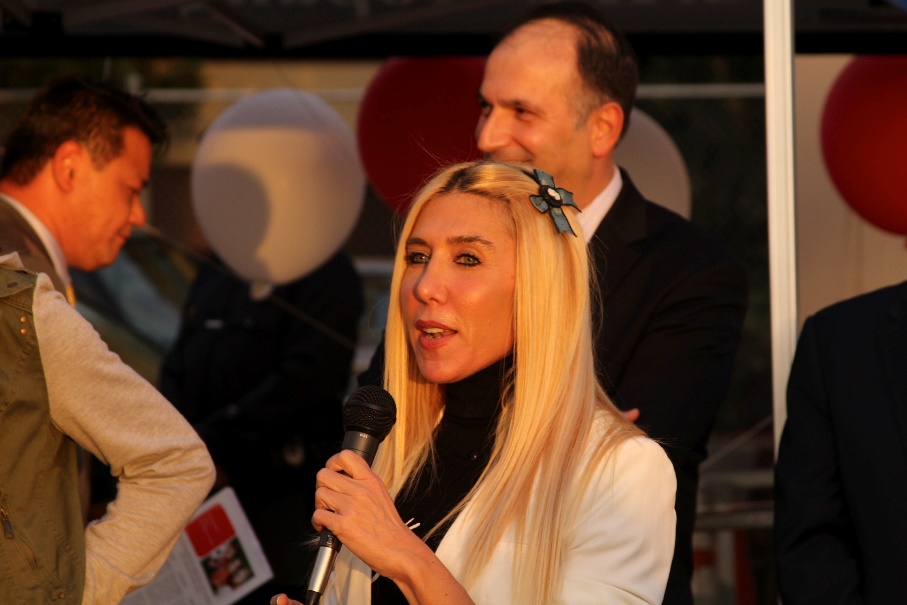 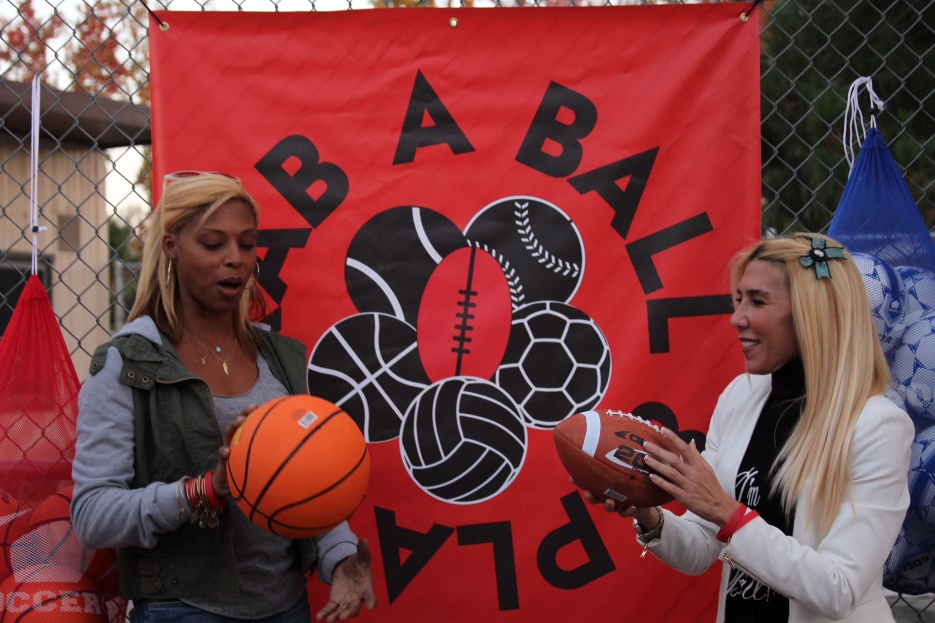 Career
My first Job
My worst Job
Career
Some challenges I had to overcome in my career
CURRENT ROLE
[Speaker Notes: Use this graph to give more description of your current company (history, size, location, products and services, etc.)]
Current Role
[Speaker Notes: Use this graph to give more description of your role specifically (responsibilities, typical work week, direct reports, etc.)]
Career Compensation
[Speaker Notes: Use this graph to show general compensation ranges for people in various roles in your company]
QUESTION AND ANSWER